Aim ,Objectives and Changing concept of Health Education
Dr Md Monirul Islam
Adjunct Faculty
Dept. of Public Health
OUTLINE OF THE LECTURE
• Aims of Health Education 
• Objectives of Health Education
Changing concept of health Education
AIMS
Value of Health : ▫ Health education aims at acquainting the pupils and teachers with the rules of health and hygiene, functioning of the body precautionary measures to ward off diseases; and working for common good.
Good Health : ▫ The authorities should provide hygienic environment in the form of adequate ventilation, proper temperature , good sanitation and all-around cleanliness. It helps the authorities to keep certain norms of health
Preventive Measures Health communicable diseases:
▫ It aim is to take adequate precautions against contamination and spread of diseases. Thus good sanitary arrangements are made . Precautionary and preventive measure, if they are properly adopted, can help in improving the health standards .
Health Service for School Going Children:
▫ It aims at discovering physical defects and other abnormalities in the child and promoting their reduction, if they , are easily curable.
AIMS Contd….
Promotion of Mental and Emotional Health
Mental and emotional health are also equally important along with physical health . While Physical health makes a pupil physical fit, mental and motional health enables him to maintain an even temper and a happy disposition.
Civic Responsibility
▫ School is a miniature society. Responsibility of ill health does not lie on any one’s shoulders. Even some causes of ill-health have their origin in social conditions which require action on the part of community, as a whole , in order to eradicate them. It aims at realizing the people to make combined efforts and work for common good.
OBJECTIVES OF HEALTH EDUCATION
Elementary School Stage 
▫ To make pupils realize the value of health and its personal and social importance. ▫ To inculcate habits of healthy living, regarding personal hygiene, food, clothing and posture.
High School Stage
To make the pupils understand the elementary structure and functioning of human body and the stages of human development . ▫ To help students to understand the importance of nutritious diet for physical and mental development. ▫ To help students know how they can save themselves from accidents and from the carriers of disease, like flies, mosquitoes, rats , dirt as well as from polluted air, water and food.
Higher Secondary (10 to +2)Stage
To make pupils understand the causes of the pollution of air , water, soil and food as well as the ways and means of their prevention.
 ▫ To give students sufficient knowledge about marriage, sex and population explosion. 
▫ To help students understand the importance of physical training , sports, games, yogic exercises as well as their relationship with health education program.
To emphasize students the bad effects of smoking and taking alcohol ▫ To make students know about the functioning of various organizations, working for the maintenance and preservation of health. ▫ To acquaint students with the functioning of various organizations working for the maintenance of health.
To help students understand, how the present-day rapid development of science and technology , has increased hazards of life and health problems also how to face and prevent them.
 ▫ To enable the students to arrive at suitable conclusions, based on scientific knowledge and take action as an individual, member of the family and the community for protecting, maintain and promoting individual and community health.
 ▫ The ultimate objective of health education is to innate healthy habits in the children and develop them into healthy individuals physically as well as mentally.
Importance of Health Education:
“This atma is not attainable by a weak man.” –Swami Vivekananda
“The first wealth is health.” – Emerson
If health is so precious asset then education of health is indeed, more important. Health education helps us in following ways:
Health education provides information to the students and the teachers about the function of the body the rule of health and hygiene and precautionary measures for keeping of diseases.
CONTD….
Health education helps in discovering physical defects of children and discovering various types of abnormalities of children.
Health education develops health habits like need of fresh air, hygienic feeding and various class room habits.
 Health education provided knowledge regarding good health habits.
Health education develops better human relations between school home community.
CONTD……
Health education provides knowledge regarding prevention and control of various diseases.
 Health education proving first aid training essential for everyone a emergency may come toany one and at anytime.
Changing concept Of Health Education
Historically health education has been committed to disseminating information and changing human behaviour. Following the Alma-Ata Declaration* -adopted in 1978, the emphasis has shifted from :
* Prevention of disease to promotion of healthy lifestyles;
*The modification of individual behaviour to modification of “social environment” in which the individual lives;
*Community participation to community involvement; and*Promotion of individual and community “self reliance”
ALMA-ATA Declaration
The Declaration of Alma-Ata was adopted at the International Conference on Primary HealthCare, Almaty, Kazakhstan, 6–12 September 1978. It expressed the need for urgent action by all governments, all health and development workers, and the world community to protect and promote the health of all people. The
 Alma Ata Declaration of 1978 emerged as a major milestone of the twentieth century in the field of public health, and it identified primary health care as the key to the attainment of the goal of “Health for All by 2000
Essential healthcare based on practical, scientifically sound & socially acceptable methods & technology made universally accessible o individuals &families in the community through their full participation & at the cost of the community and the country can afford to maintain at every stage of their development
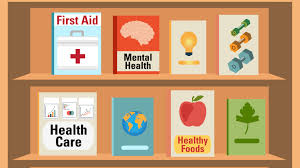